Мир Морского царя
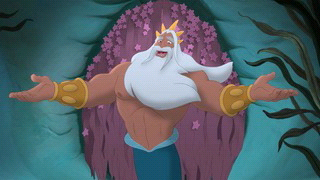 Батискаф «Солнышки»
1 Этаж
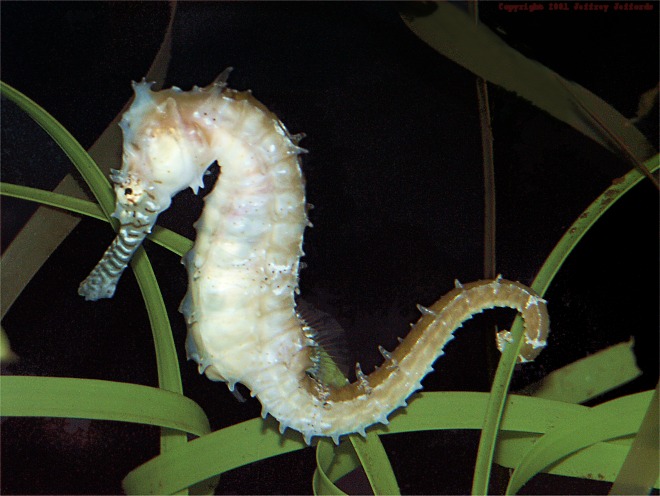 Это тоже рыба, но без чешуи. Из-за своего сходства с конем её
называют  «Морской конек».
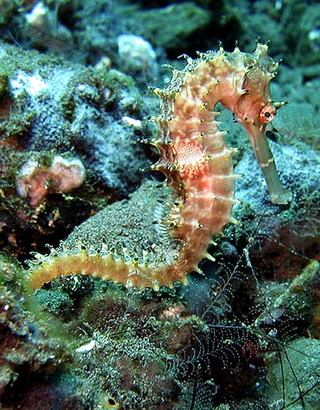 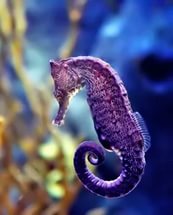 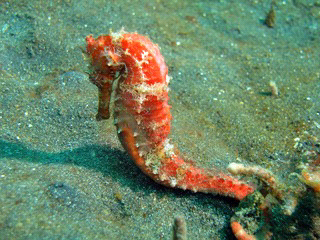 Дельфин
Кит
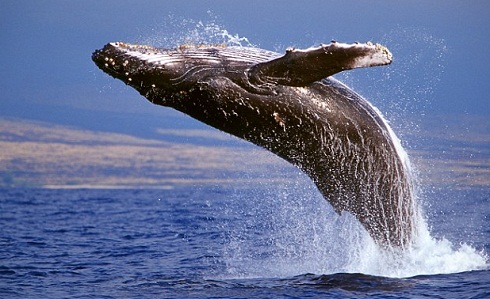 Киты, имеют самые большие размеры среди животных. Во взрослом возрасте достигают средней длины тела в 25 м (самый большой 33 м), а массу — 90—120 т.
2 Этаж
Акула
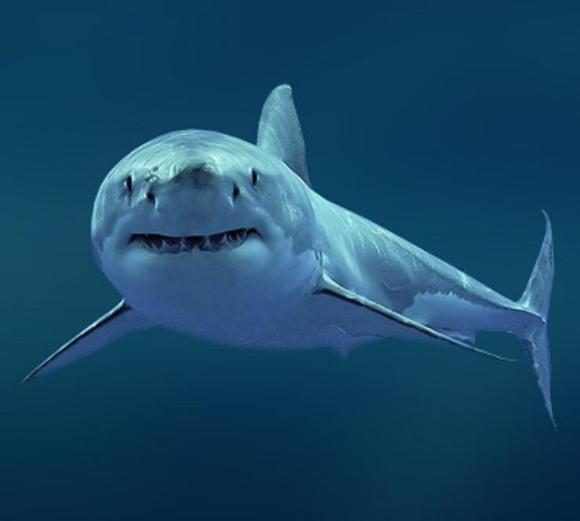 Акулы обитают в водах всего мирового океана, то есть во всех морях и океанах. Некоторые виды акул, способны жить как в соленой, так и в пресной воде, заплывая в реки. Глубина обитания акул в среднем составляет 2000 метров, в редких случаях они опускаются на 3000 метров.
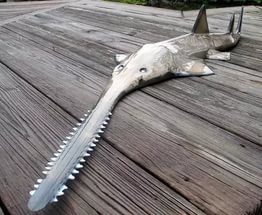 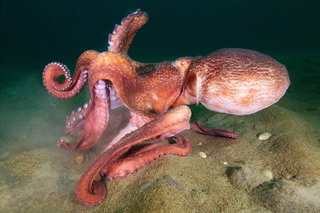 У осьминога восемь щупалец («осемь ног»). На щупальцах расположены маленькие присоски. 
Осьминоги могут менять свой цвет!
Выплевывая из себя воду, осьминог отлетает в другую сторону. Такое движение называется реактивным.
Если осьминогу грозит опасность, то он может выплюнуть непрозрачную краску на своего врага и быстро уплыть!
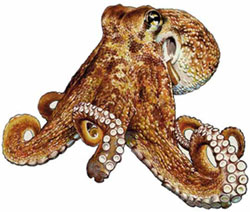 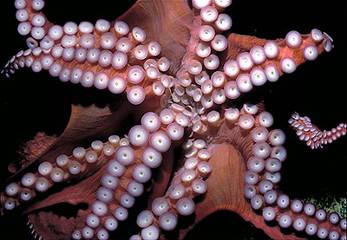 Осьминог ест крабов, рыбу, 
других моллюсков, 
и любит прятаться среди камней, 
поджидая свою добычу.
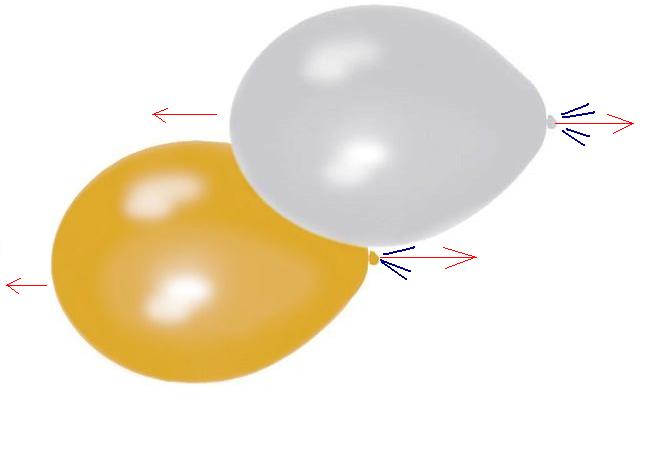 Вы можете продемонстрировать ребенку реактивное движение 
следующим образом. Надуйте обычный воздушный шарик и, не завязывая его, отпустите.
Воздух, вырываясь из шарика, вызовет его движение в противоположном направлении
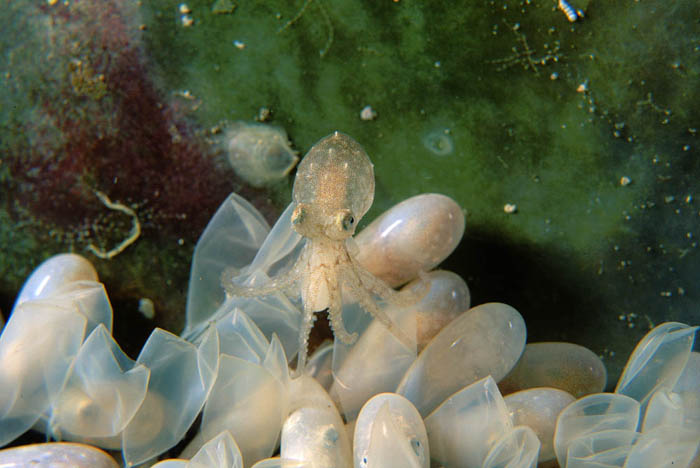 А это вылупился маленький осьминожек
3 Этаж
Скаты обитают во всех морях и океанах и живут как в холодных водах Арктики и Антарктики, так и в тропиках. У скатов, имеются органы, вырабатывающие электричество.
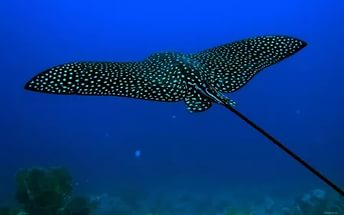 Скат
Глубоководная рыба удильщик
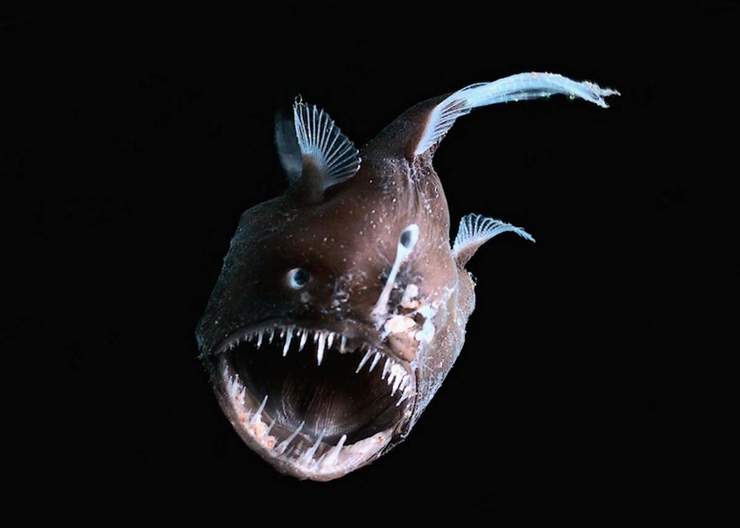 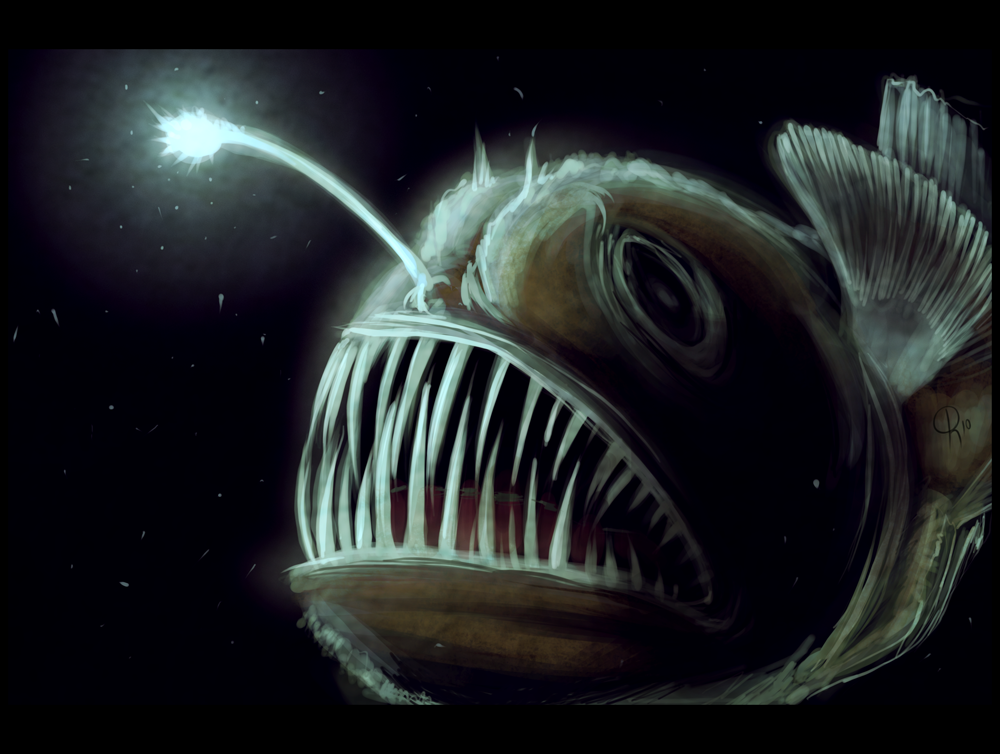 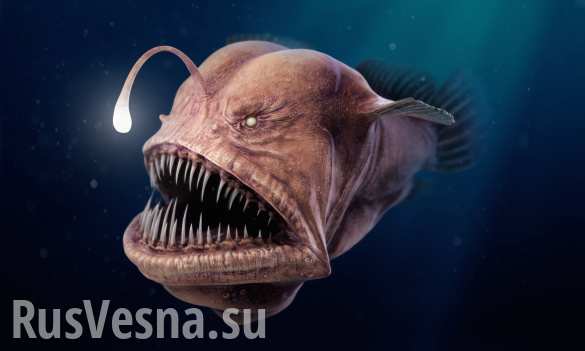 До свидания, ребята!